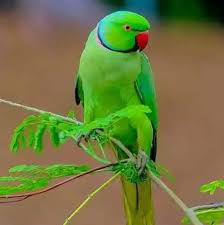 আজকের বিজ্ঞান পাঠে সকলকে শুভেচ্ছা
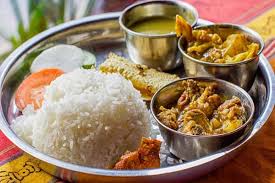 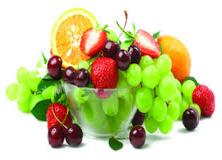 ছবিগুলো দেখ, ভেবে বল।
কী কী দেখতে পাচ্ছ?
বিভিন্ন প্রকার পুষ্টিযুক্ত খাবার।
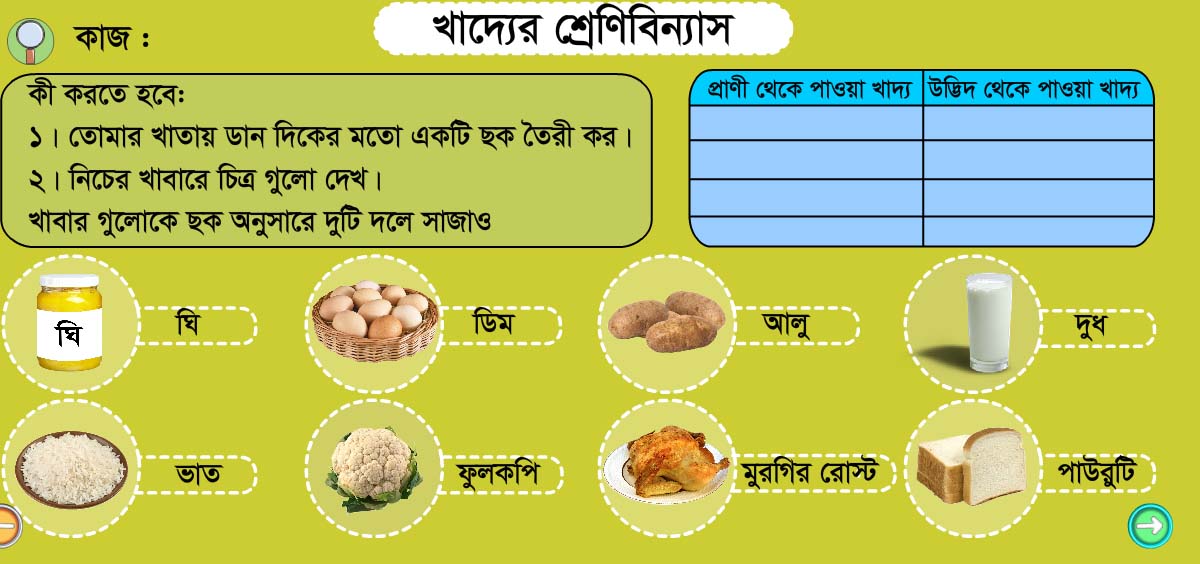 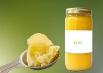 মিলিয়ে নাও
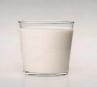 ঘি
দুধ
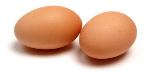 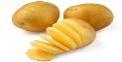 ডিম
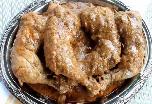 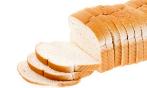 আলু
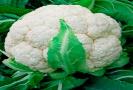 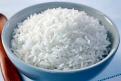 পাউরুটি
ভাত
ফুলকপি
মুরগির রোস্ট
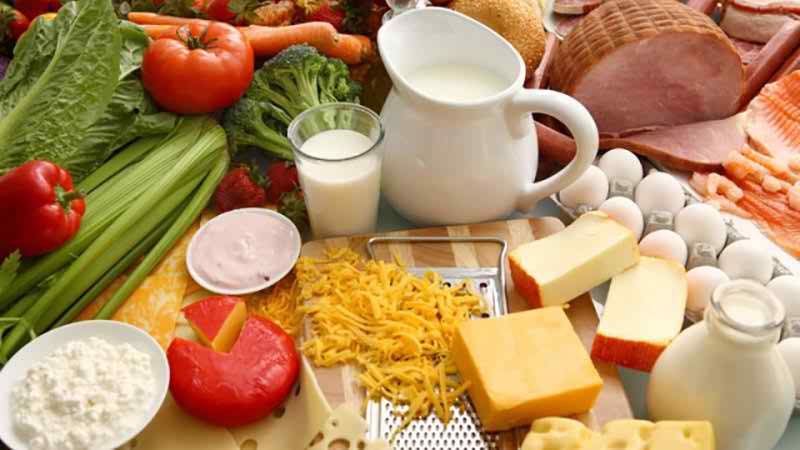 এসব খাবার বিভিন্ন উৎস থেকে আসে।
এসব খাদ্য আমরা কী থেকে পাই?
আমরা প্রতিদিন বিভিন্ন সময়ে বিভিন্ন রকমের খাবার খাই।
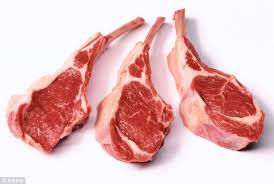 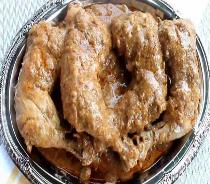 গরুর মাংস
মুরগির রোস্ট
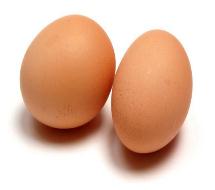 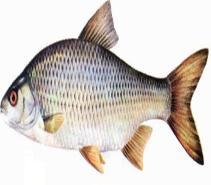 এসব খাদ্যের উৎস
প্রাণী।
এসব খাদ্য কোন উৎস থেকে  পাই?
ডিম
মাছ
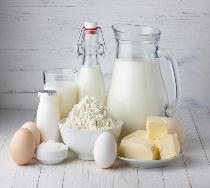 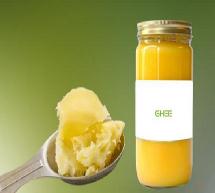 দুগ্ধজাতীয় খাবার
ঘি
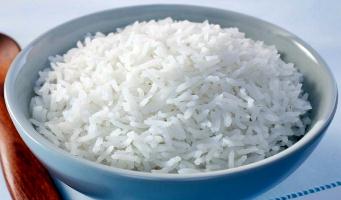 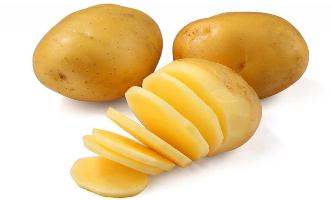 ভাত, আলু, রুটি, শাকসবজি আমরা খাদ্য হিসেবে গ্রহণ করে থাকি। আর এই খাবারগুলো পাই উদ্ভিদ থেকে।
এসব খাদ্য কোন উৎস থেকে  পাই?
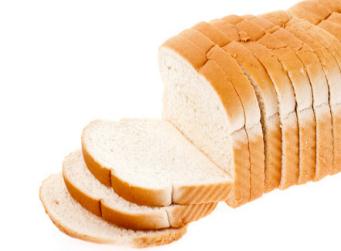 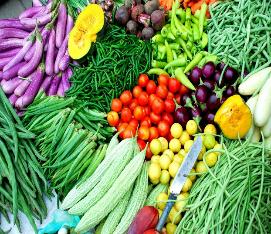 এসব খাদ্য আমরা কোন উৎস থেকে  পাই?
এ খাদ্যগুলো আমরা পাই উদ্ভিদ থেকে।
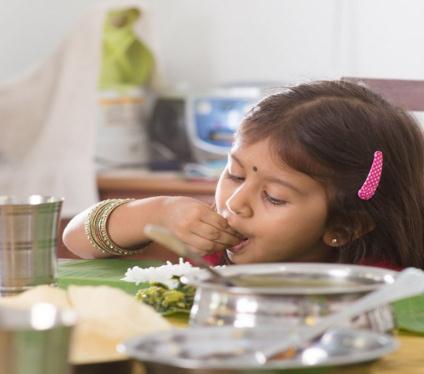 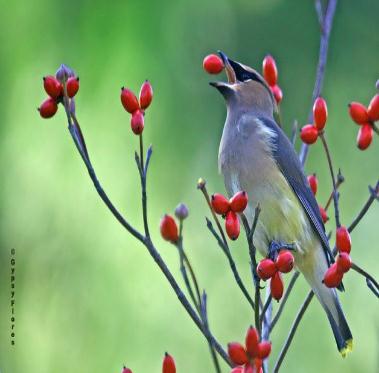 মানুষ ও অন্যান্য সকল প্রাণীরি খাদ্যের প্রয়োজন ।
ছবিতে মানুষ ও পাখি কী করছে ?
তোমরা কী বলতে পারবে পুষ্টি কী?
পুষ্টি হলো জীবদেহের বৃদ্ধি ও বেঁচে থাকার জন্য প্রয়োজনীয় সকল উপাদান ।
বিভিন্ন ধরণের খাবার খাচ্ছে।
শরীরের পুষ্টি ও বৃদ্ধির জন্য।
কেন খাচ্ছে?
বইয়ের সাথে সংযোগ স্থাপন
এখন পাঠ্য বইয়ের  ৪৩/৪৪ পৃষ্ঠা নিরবে  পড়ি।
দলগত অনুশীলন:
প্রাণী উৎস থেকে কী কী খাদ্য পাই তার তালিকা তৈরি কর।
গোলাপ দল :
উদ্ভিদ থেকে কোন কোন খাদ্য পাই তার তালিকা তৈরি কর ।
জবা দল :
মূল্যায়ন
মূল্যায়ন
প্রশ্ন গুলোর উত্তর তোমাদের খাতায় লিখ
১) পুষ্টি কী ব্যাখ্যা কর ।
(২) পুষ্টি অনুযায়ী খাদ্য কত প্রকার ও কী কী ?
৩) জীব কেন খাদ্য খায় ব্যাখ্যা কর।
ধন্যবাদ
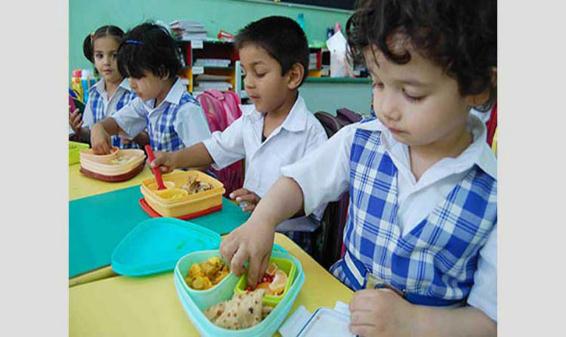